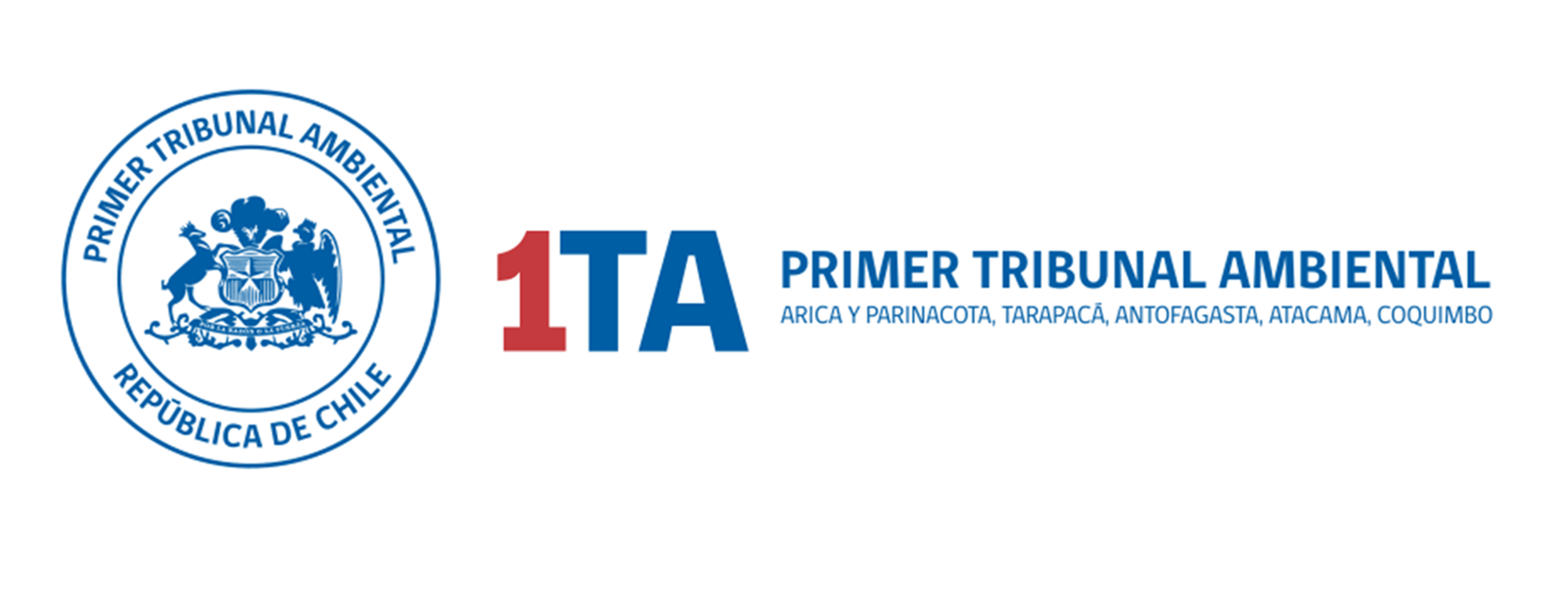 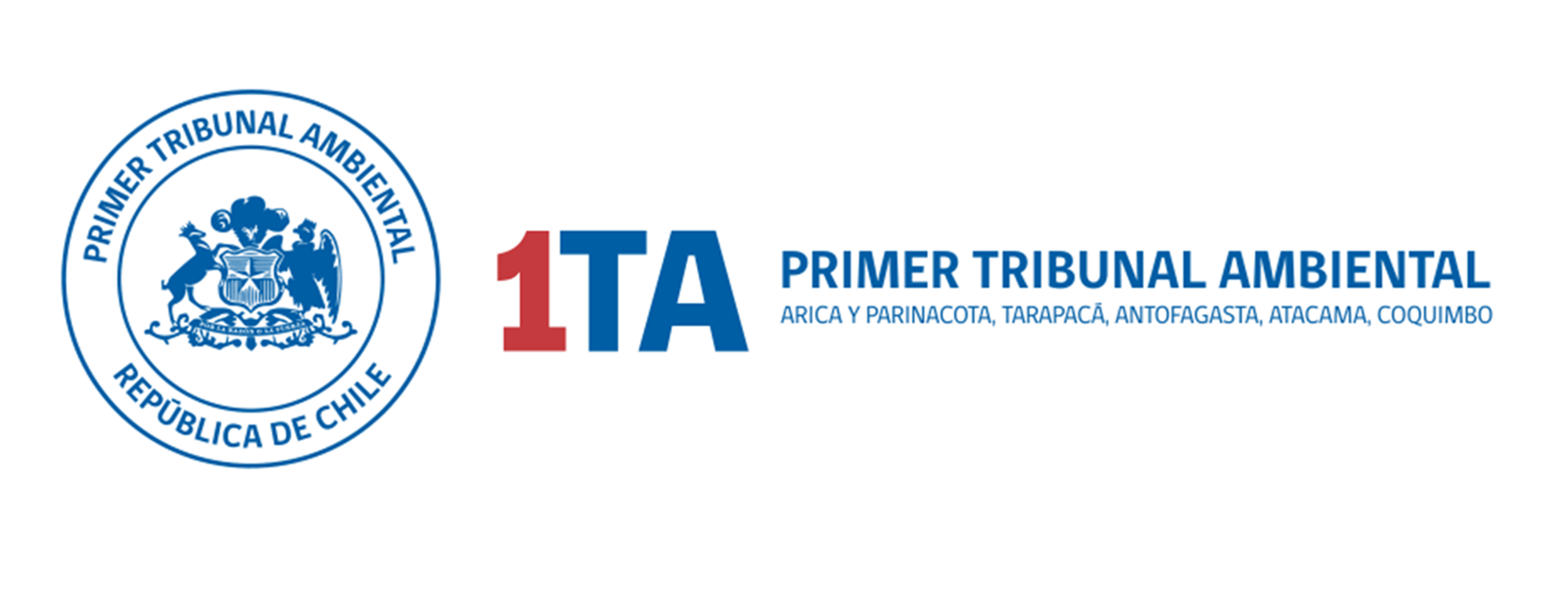 Análisis Territorial de Causas
Mauricio Oviedo G.
Ministro Presidente
Primer Tribunal Ambiental
20 de Noviembre de 2019
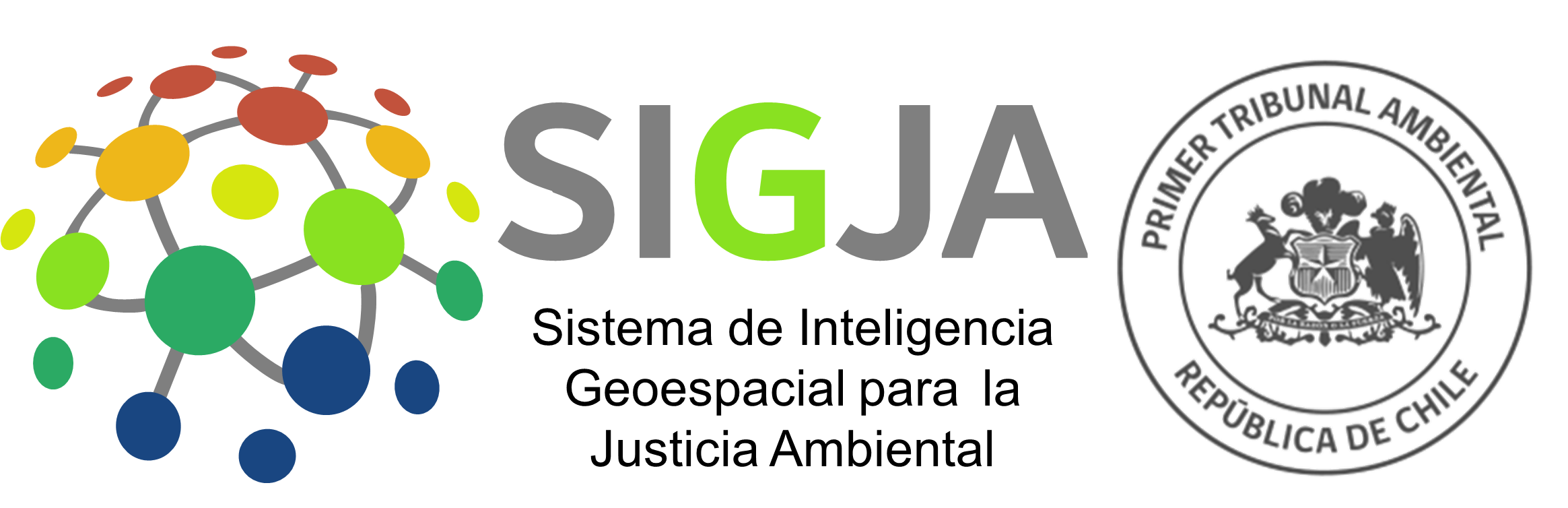 La cuenca como organizador del territorio
Fisiografía Homogénea
Acciones afecta  parte baja
Zona Protegida
Actividad Productiva
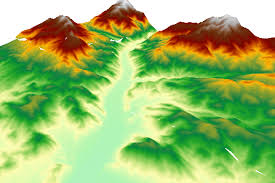 Idoneidad 
Para análisis
Parte Alta
Ciudad o Localidad
Parte Baja
Comunidad
Interrelación e Interdependencia  
Entre sistema físico – biótico –  socioeconómico
Acciones inciden  parte alta
Una cuenca hidrográfica, presenta características fisiográficas homogéneas en su conjunto, permitiendo análisis y estudios adecuados, condición eficiente, que le confiere idoneidad para llevar a cabo análisis integral de fenómenos asociados a los recursos naturales puesto que se produce interrelación e interdependencia entre los sistemas físicos y bióticos, y el sistema socioeconómico, formado por los usuarios de las cuencas, sean habitantes o interventores externos de la misma, compartiendo además, identidades, tradiciones y cultura (Dourojeanni, Jouravlev & Chávez, 2002; Rojas Padilla et al., 2013 en López–Montecinos, 2015).
Comparten Identidad, Tradición, Cultura
012
Cuencas en Macro Zona Norte. 5 de las 15 más importantes*
011
013
014
015
010
016
39 cuencas hidrográficas
017
018
020
021
300.904 km2
022
027
025
024
2.282.106 habitantes
028
026
029
031
030
032
033
034
035
036
037
038
039
040
041
042
043
044
045
046
047
048
*Según Atlas del Agua 2016, 5 de las 15 Cuencas más importantes del Chile están en el Norte
049
051
050
052
053
054
012
Causas distribuidas en las cuencas
011
013
014
015
010
016
17 cuencas con controversias
43,6%
017
018
020
021
022
027
025
024
028
026
029
031
030
032
033
034
035
036
037
038
039
040
041
042
043
044
045
046
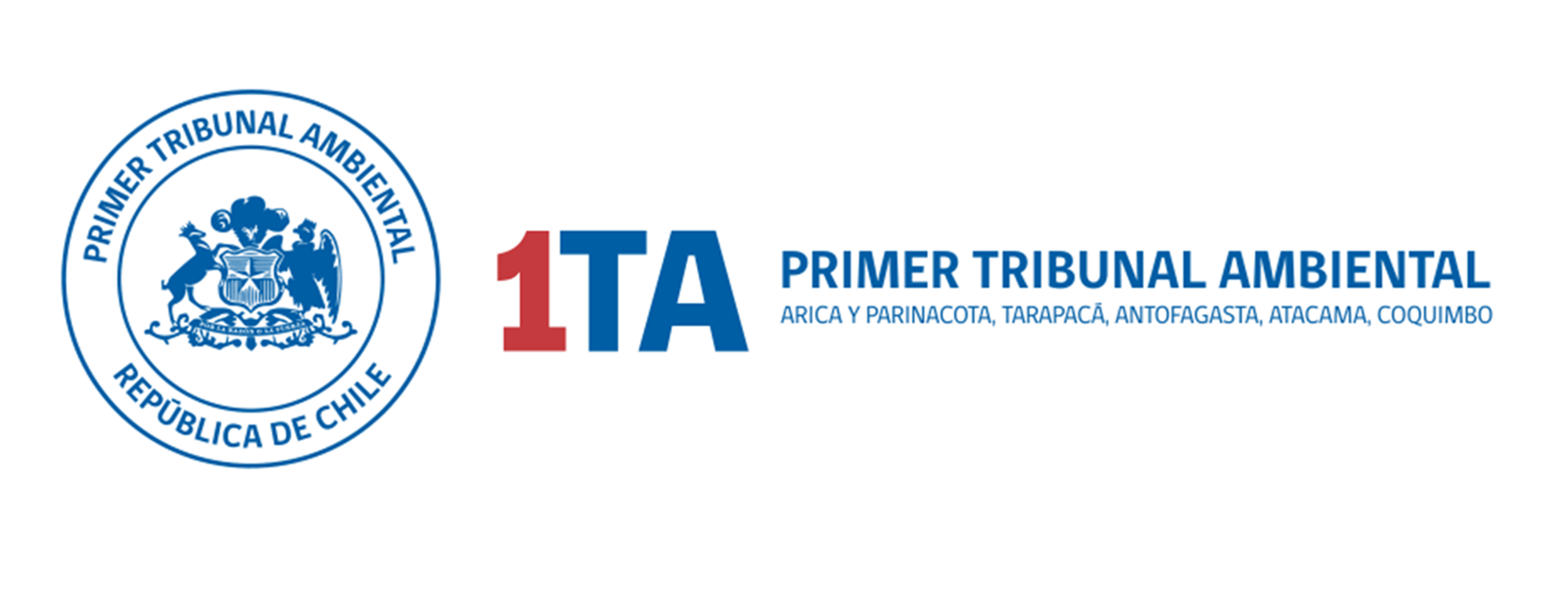 047
048
049
051
050
052
053
054
Causas distribuidas en las cuencas
010
5 Semestres     funcionando
017
018
49 Causas
021
022
025
027
028
030
033
034
039
038
041
045
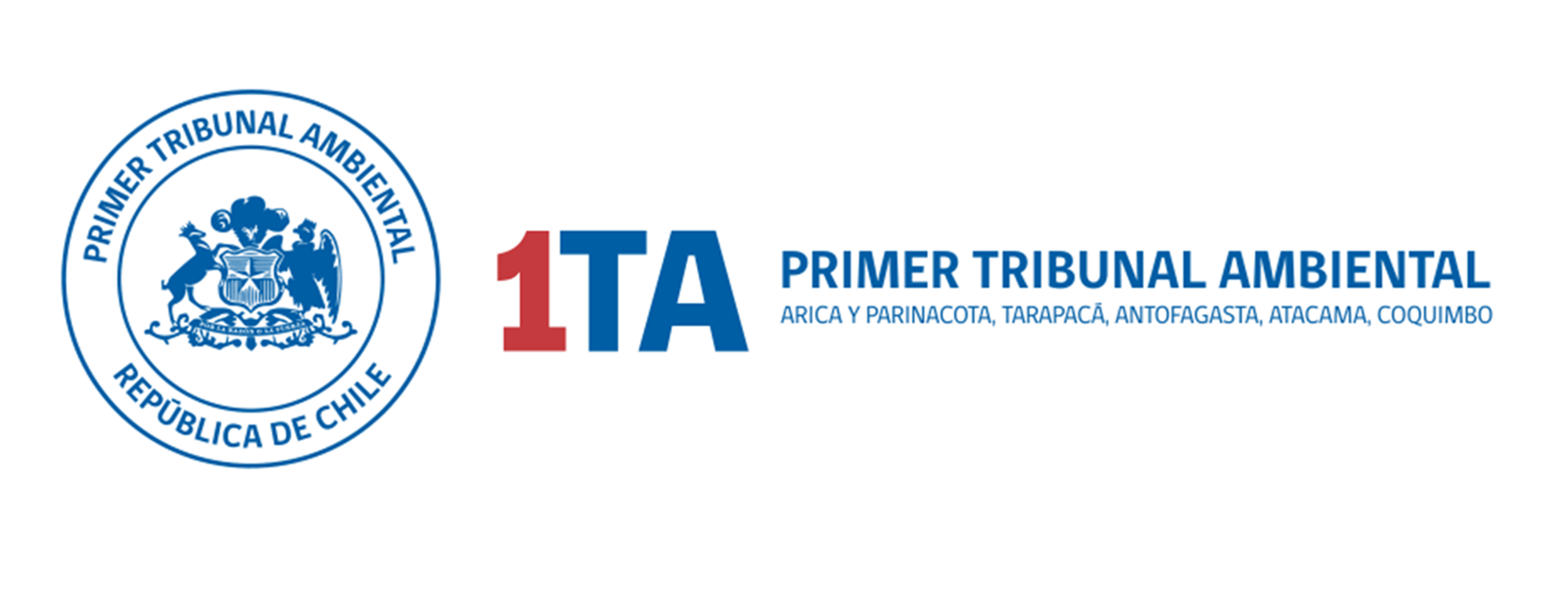 048
054
Causas distribuidas en las cuencas
010
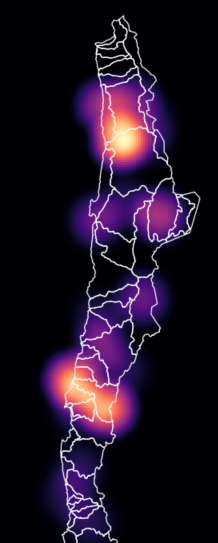 017
1.259.686 habitantes
55,2% 
de la Población en zonas en Cuencas con Controversias
018
021
025
027
022
38 de 44  Comunas involucrado
028
030
033
1er
034
Costeras Tilviche – Loa
018
038
039
292.601 habitantes
041
045
Involucra 10% Huara; 99% Alto Hospicio; 95% Iquique; 20% Pozo Almonte
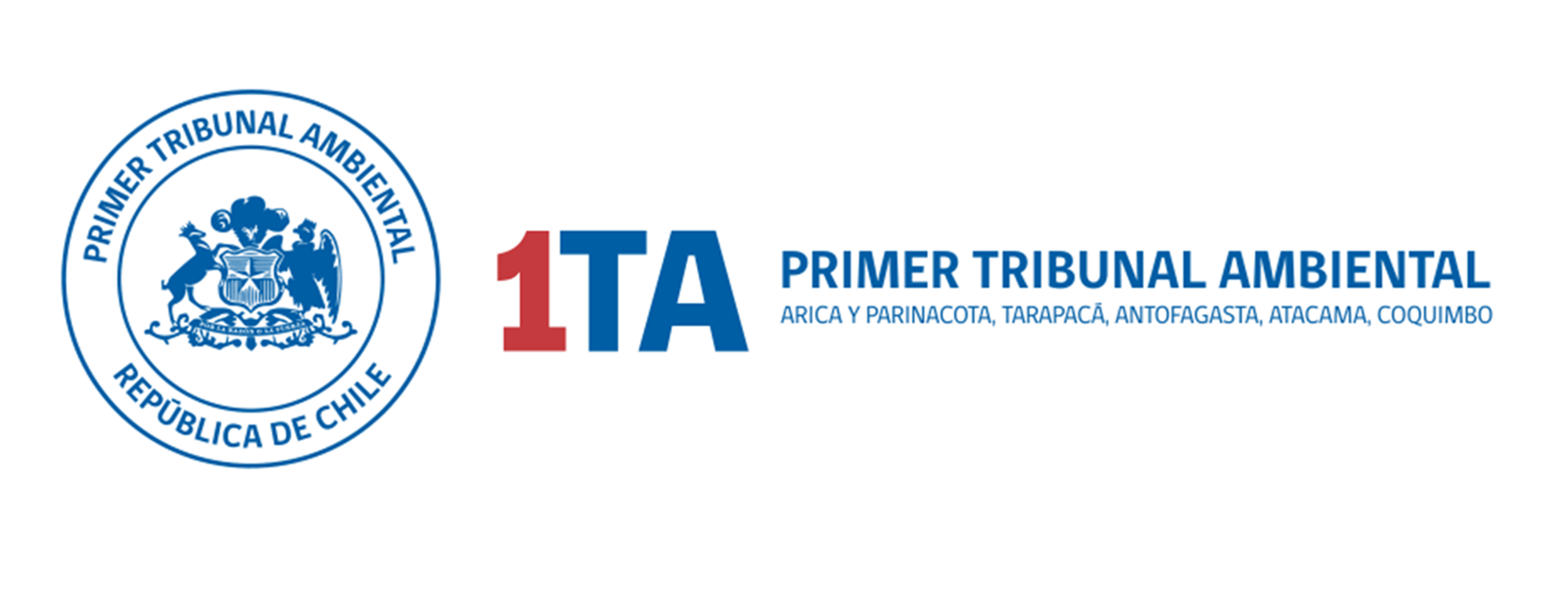 048
054
Análisis Global de Temáticas Causas 1TA
Desarrollo Minero
24
1
2
1
1
10
3
3
2
1
1
11 Categorías
Asimilable a Tipología SEA
Proyecto Industrial
Embalse
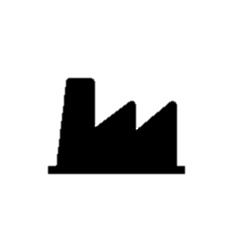 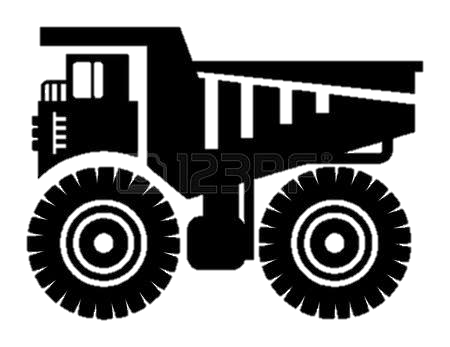 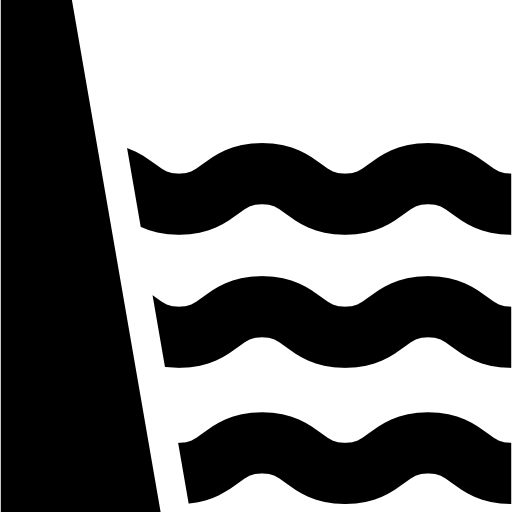 Recinto Nocturno
Recinto Deportivo
Transmisión Eléctrica
2,0%
Generación Eléctrica
4,1%
6,1%
2,0%
4,1%
6,1%
2,0%
2,0%
2,0%
20,4%
49,0%
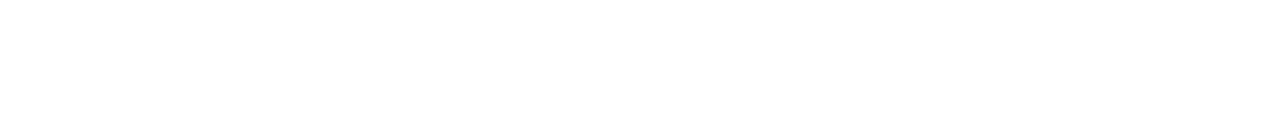 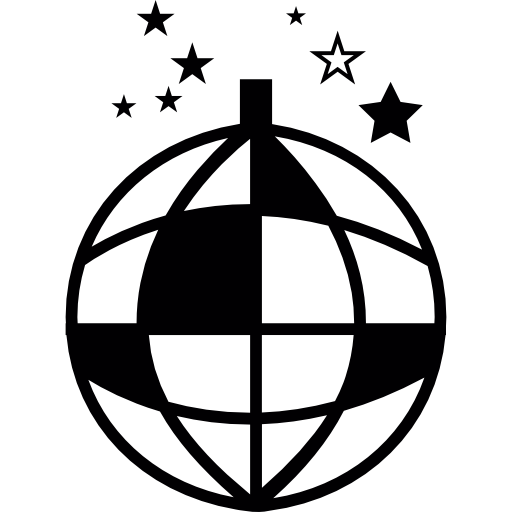 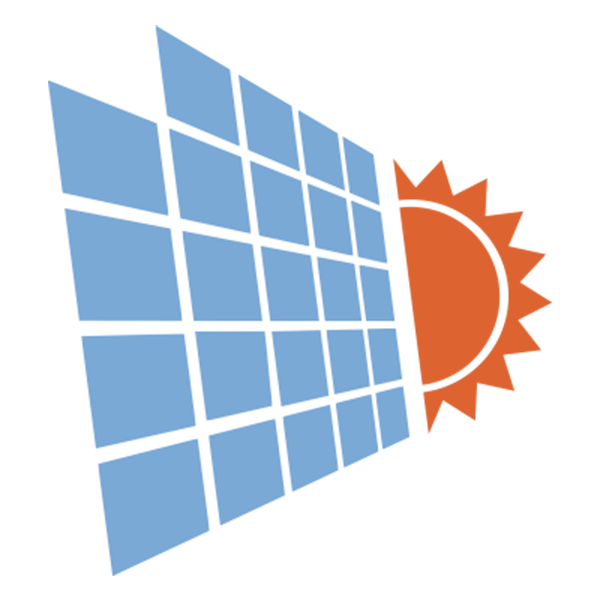 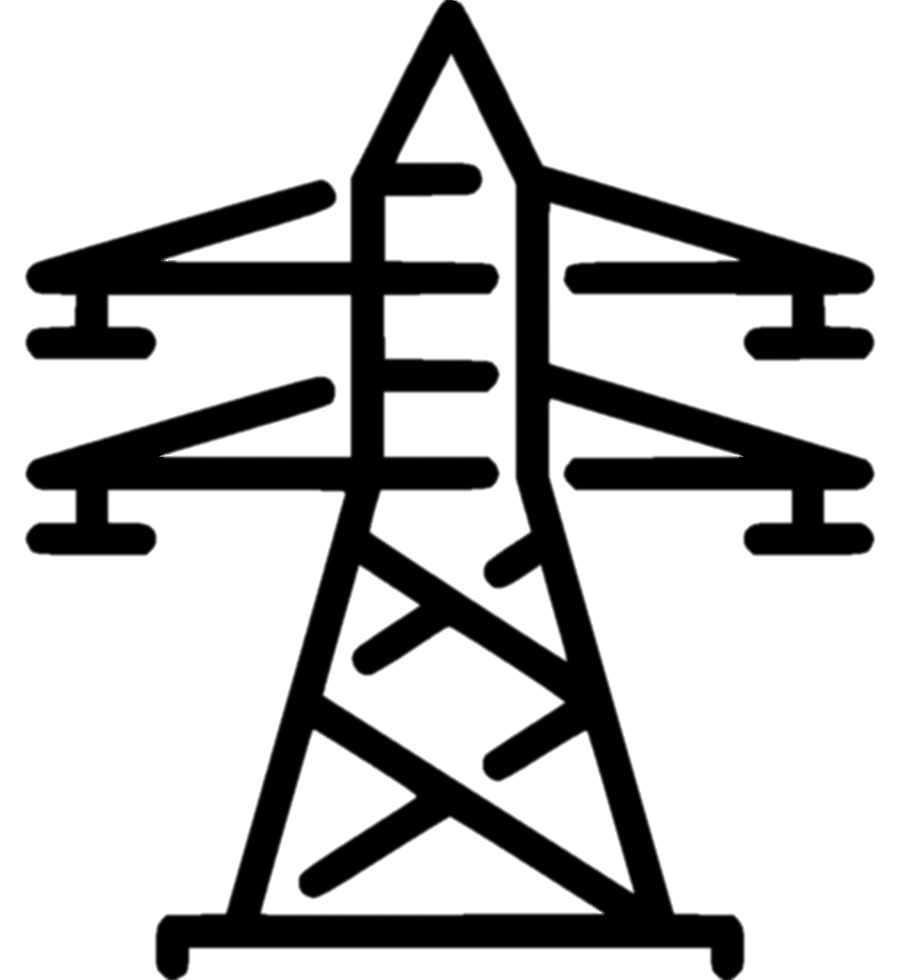 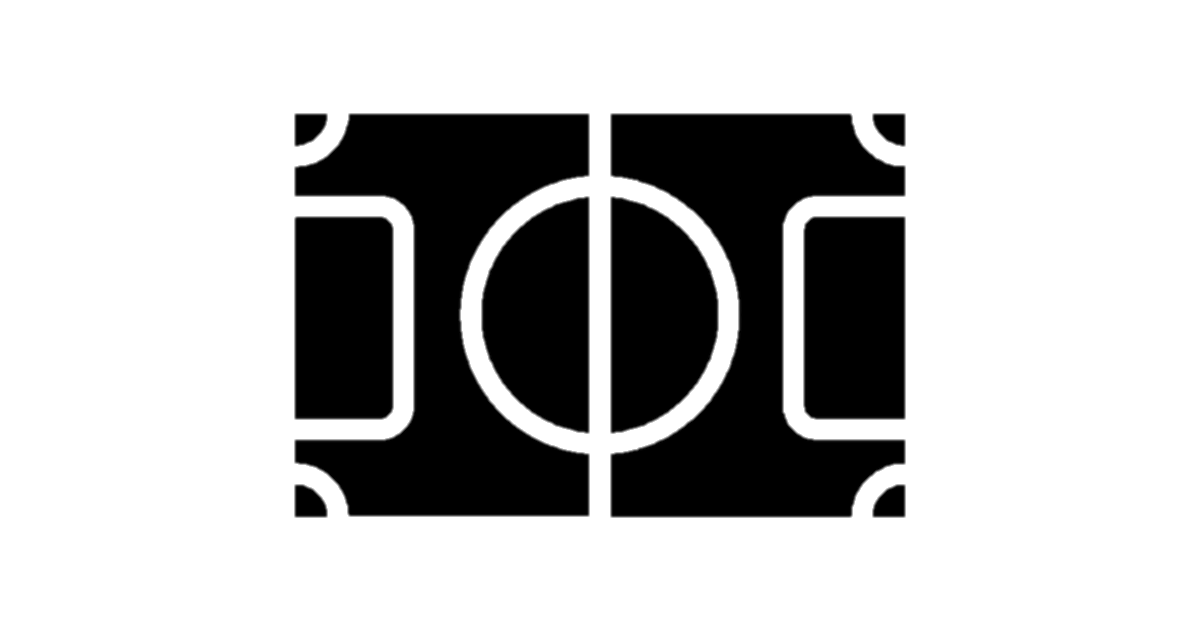 INVERSIÓN TOTAL 
MM US$ 12.831,97
Inversión Asociada
Relleno Sanitario
Sistema de Aguas
Disposición de Res y Estériles
Vial
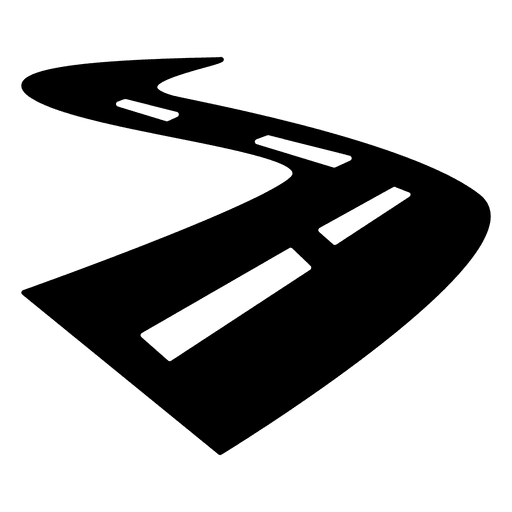 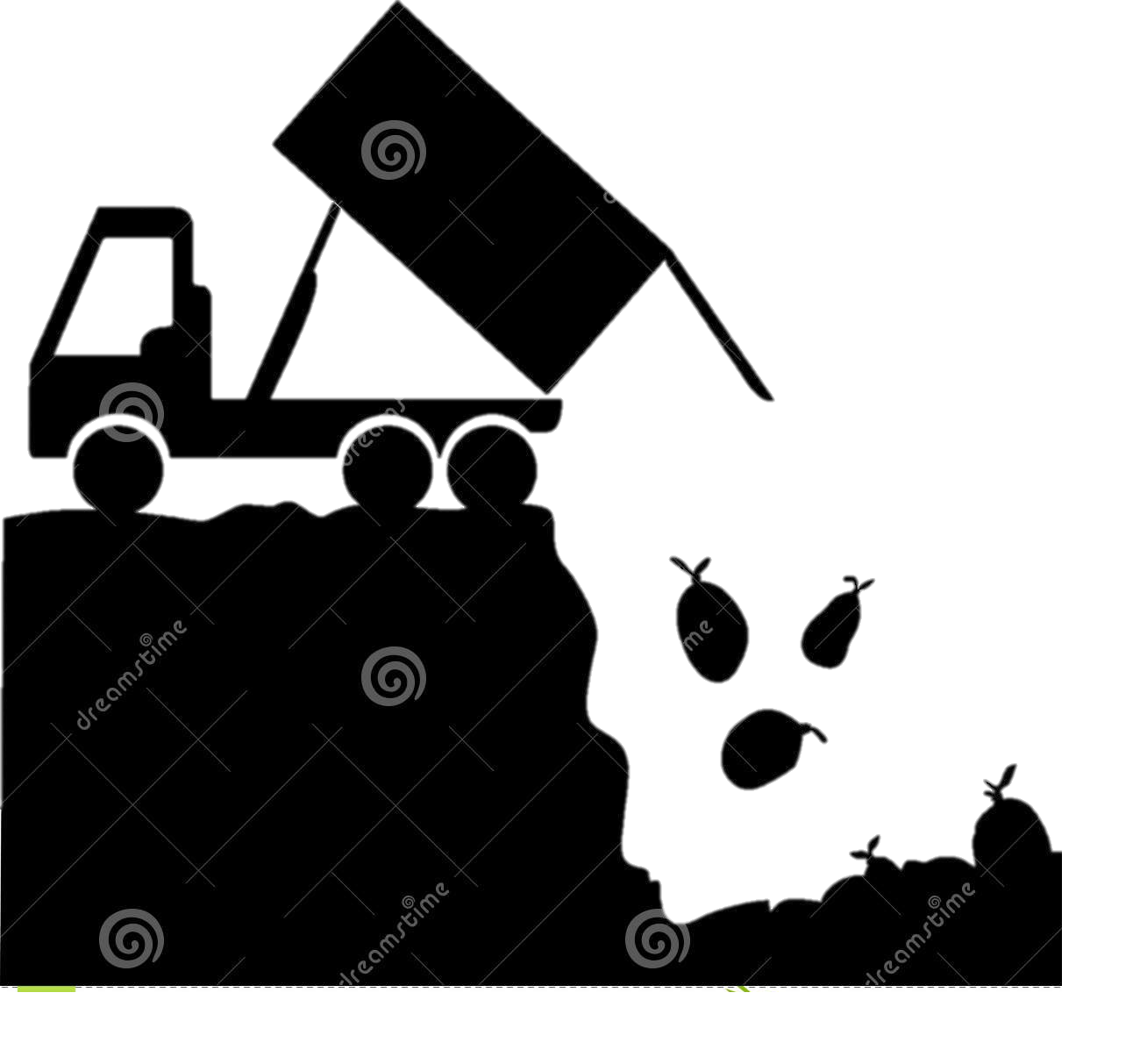 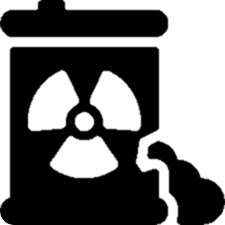 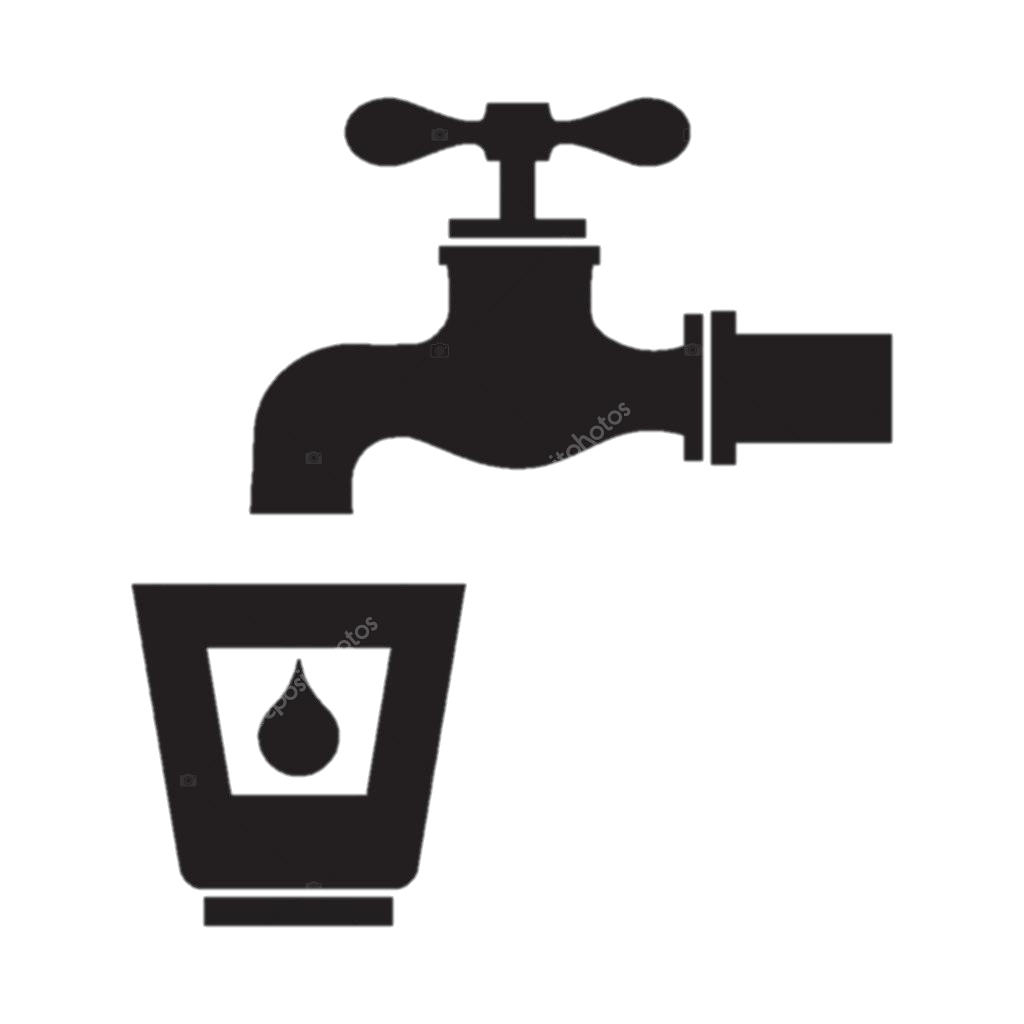 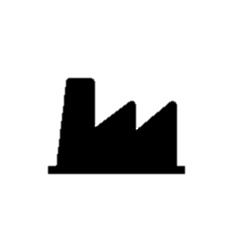 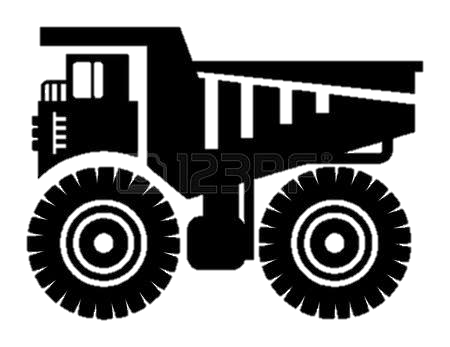 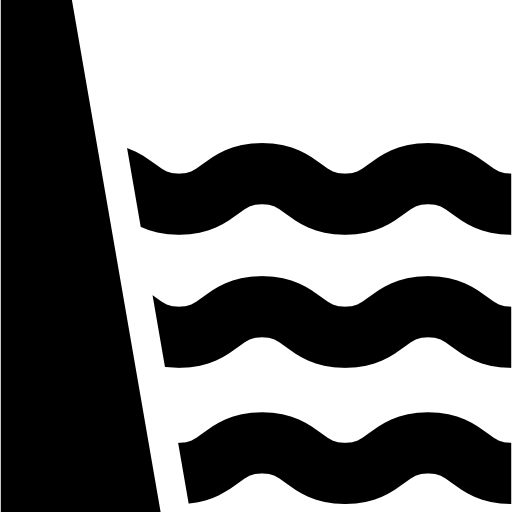 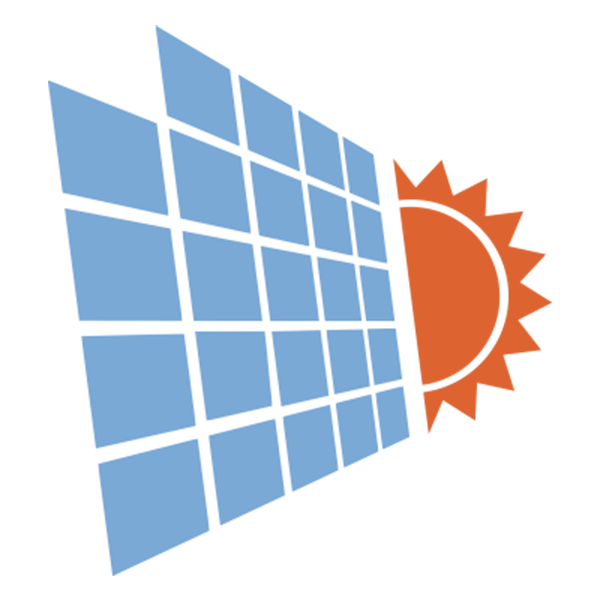 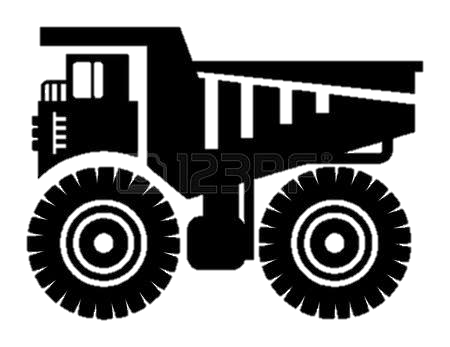 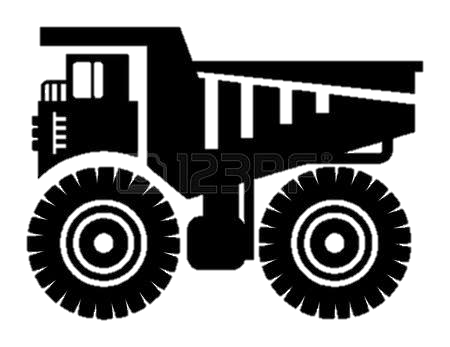 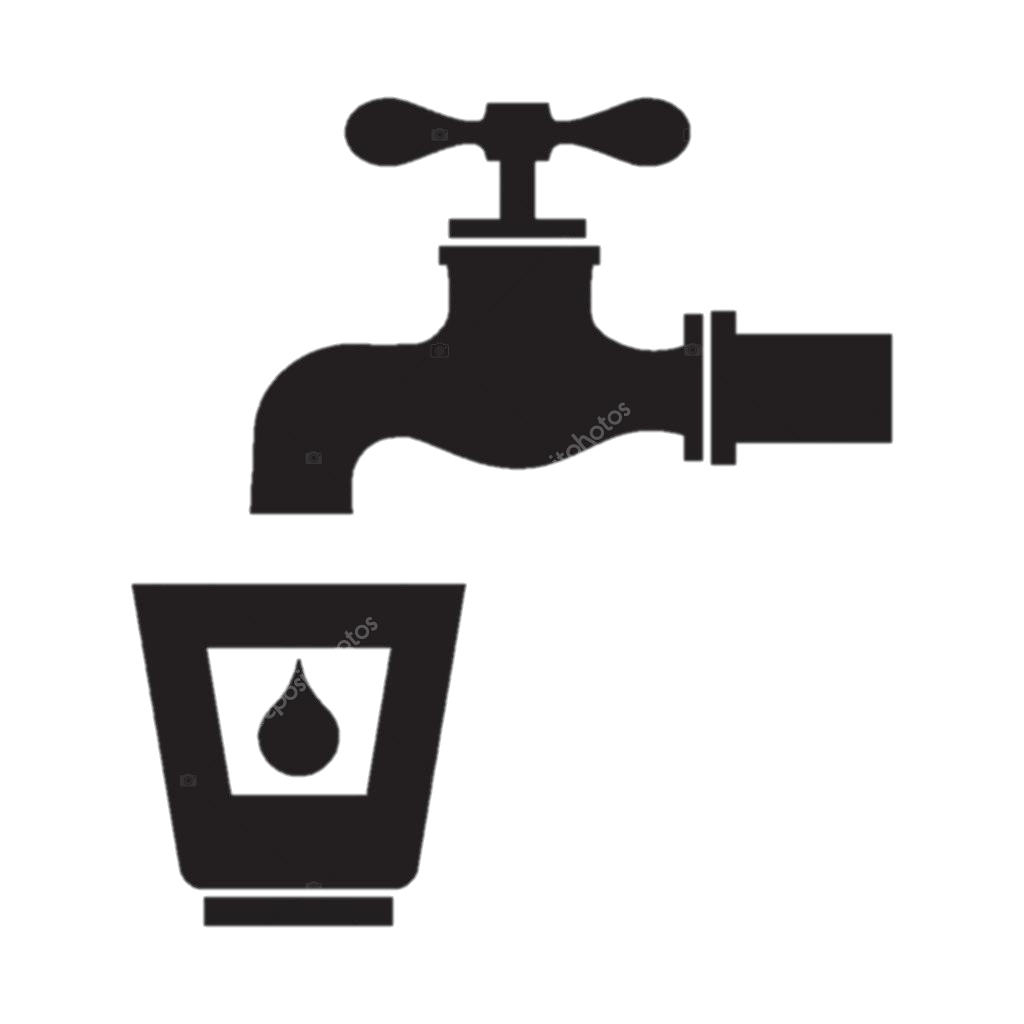 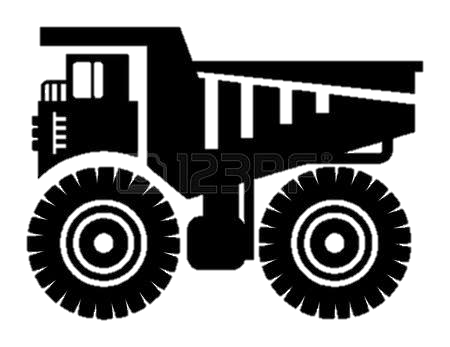 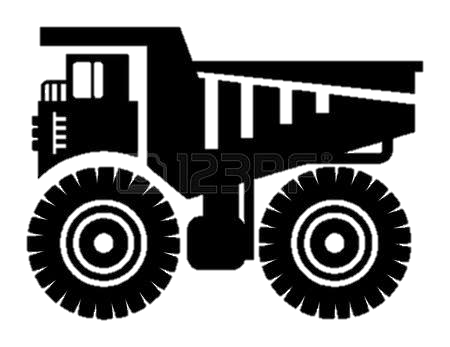 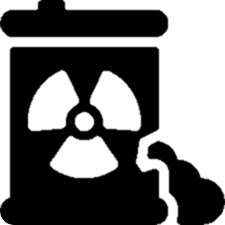 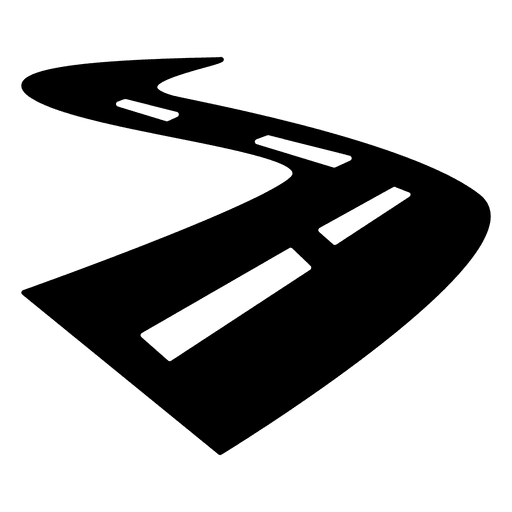 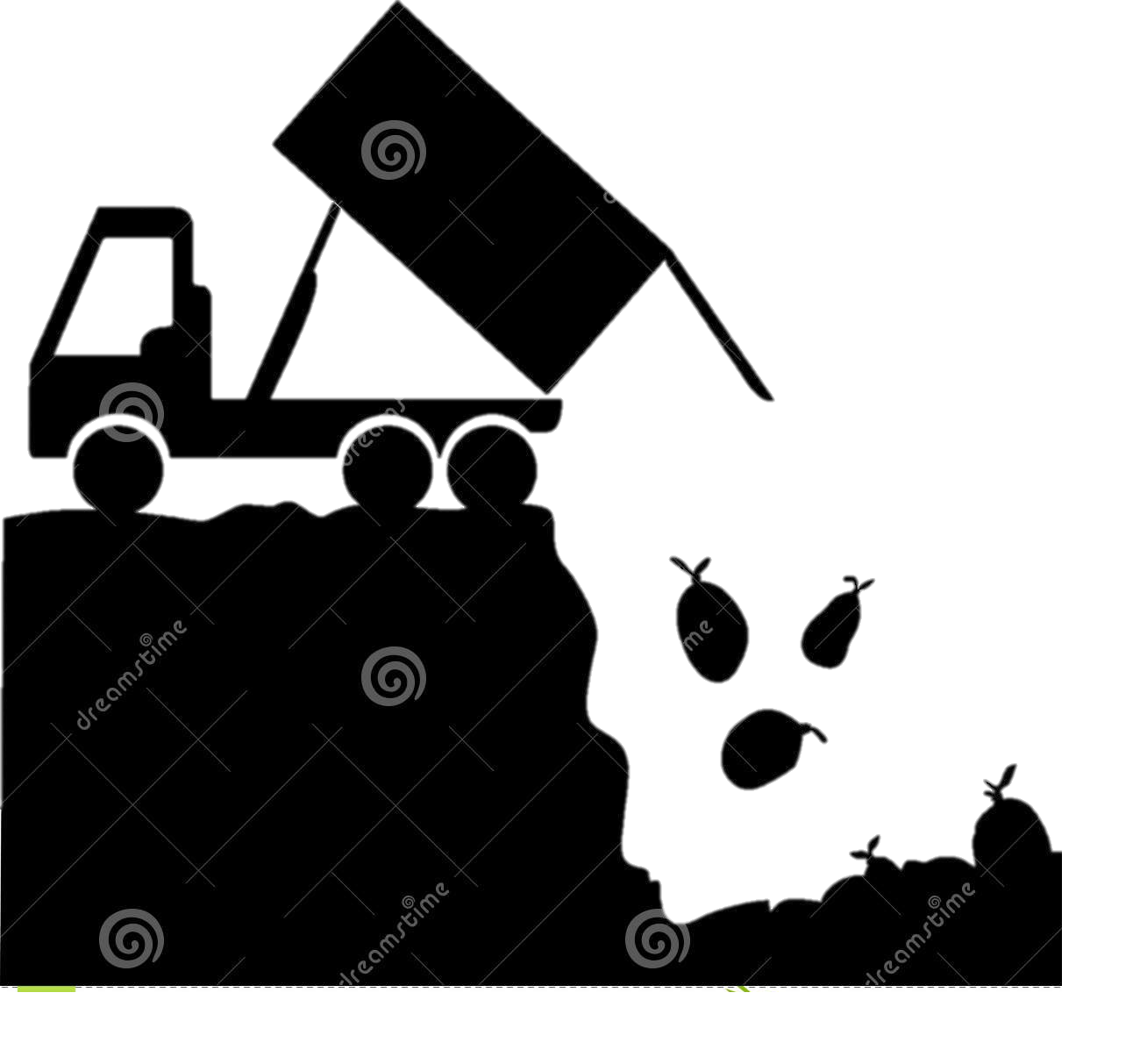 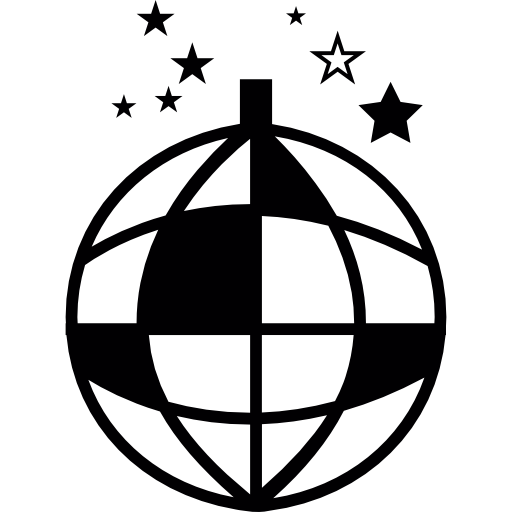 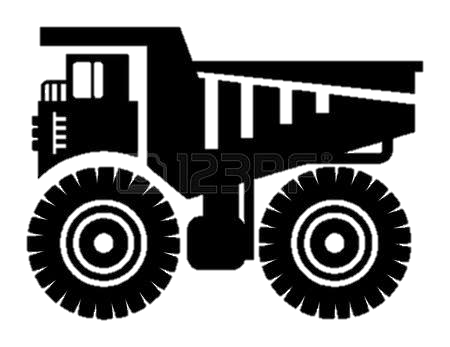 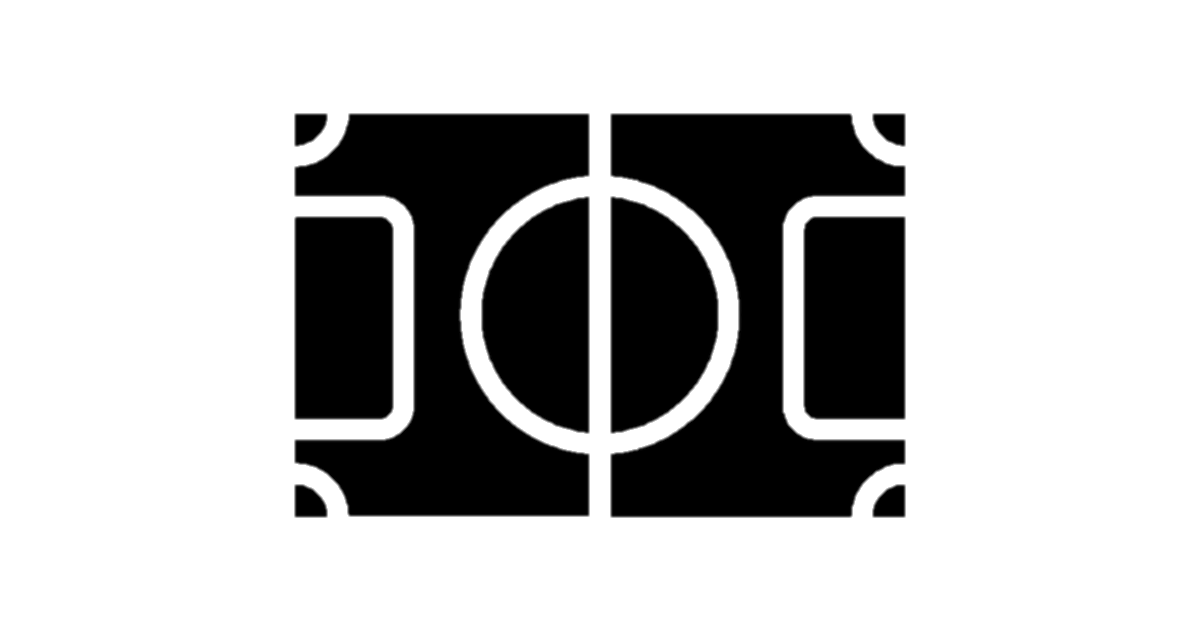 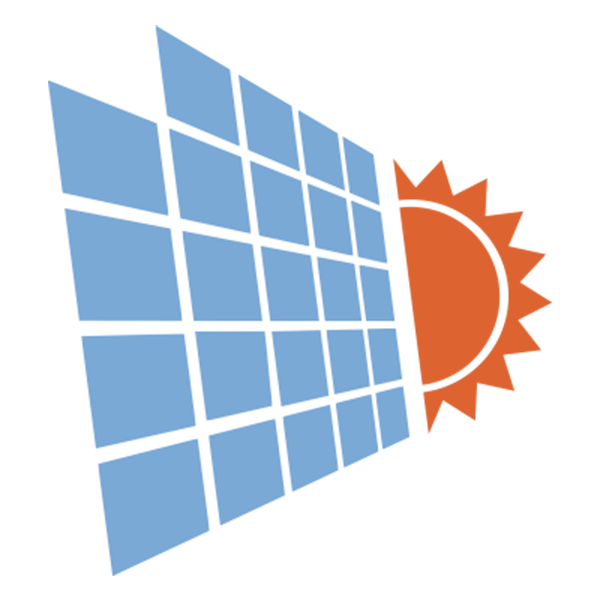 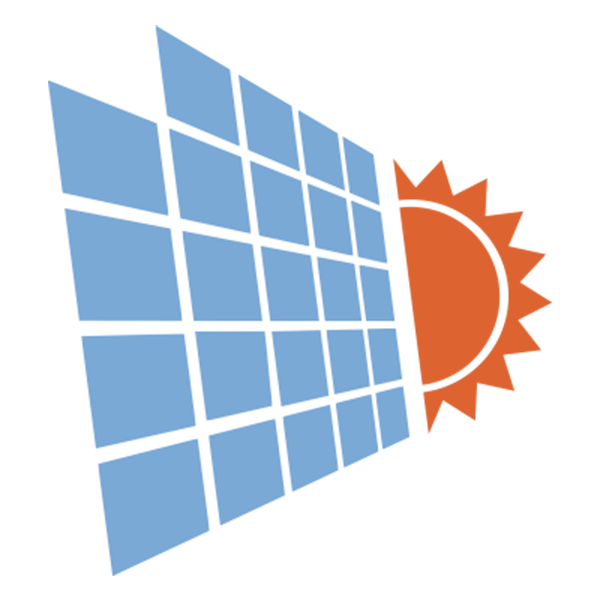 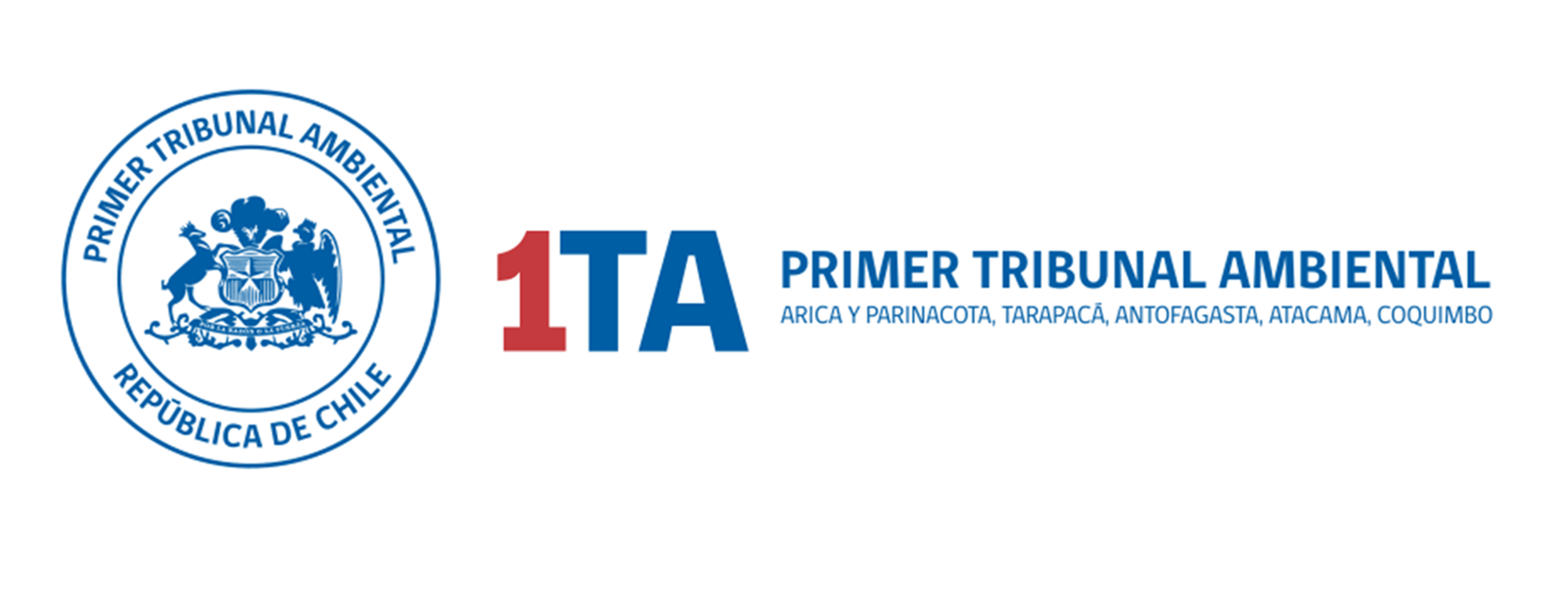 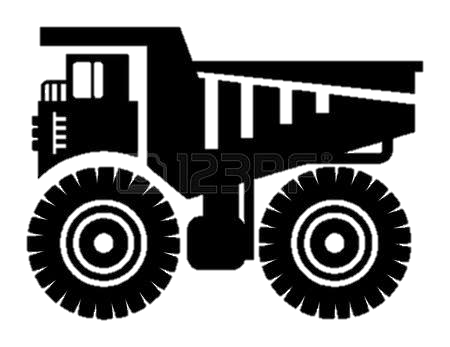 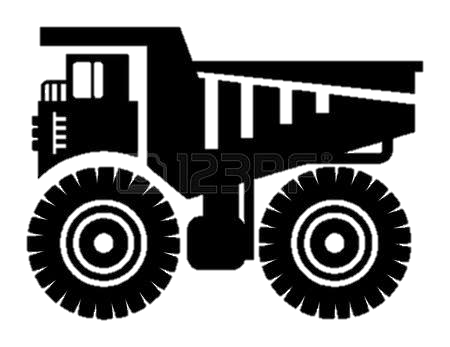 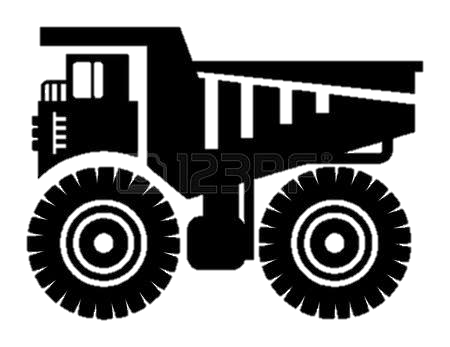 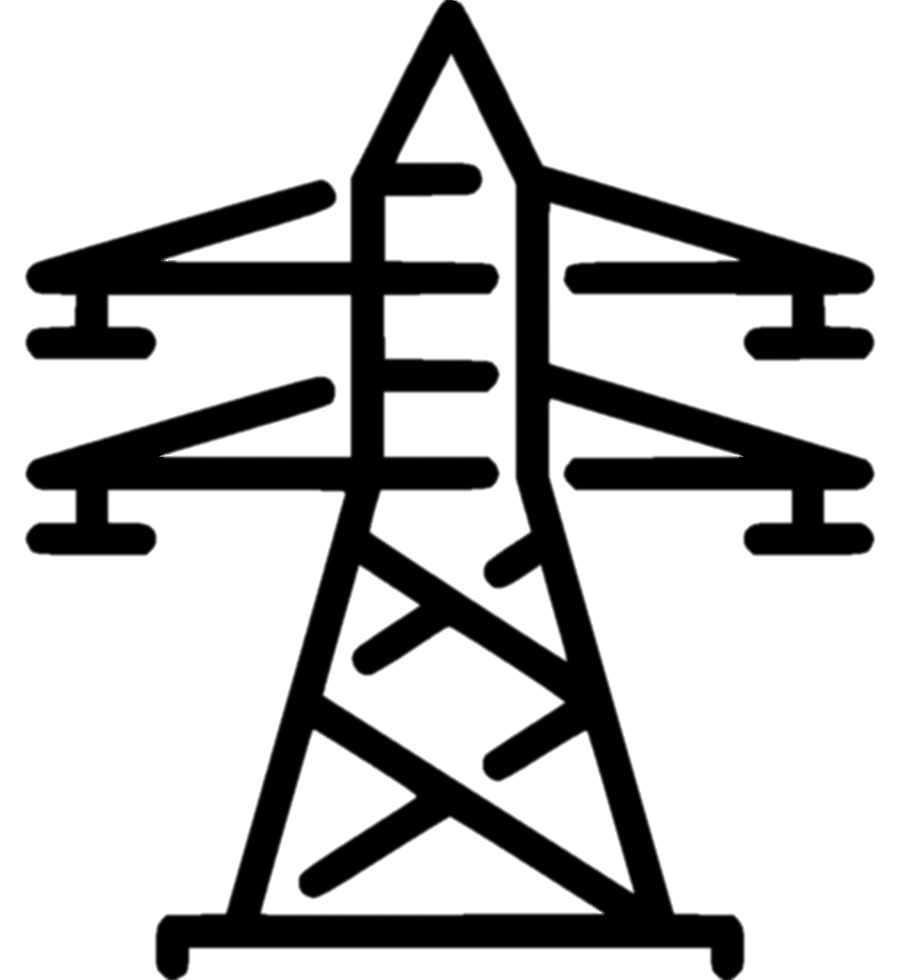 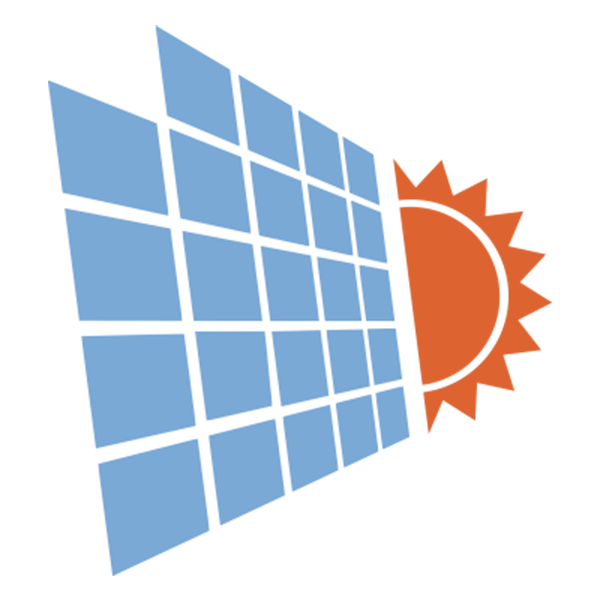 Año 2017 / Individualización Causas en Cuencas
MM US$ 3.955,65
Inversión Asociada
D-1
Demandas
5 Causas 
Año 2017
D-1 Mamiña
MM US$ 850,00
S-2
Reclamaciones
R-1 Dominga
MM US$ 2.500,00
MM US$ 169,00
R-2 Los Colorados
Solicitudes
MM US$ 181,65
S-1 Eólico Cabo Leones
S-2 Llamara
MM US$ 1.033,00
R-2
S-1
R-1
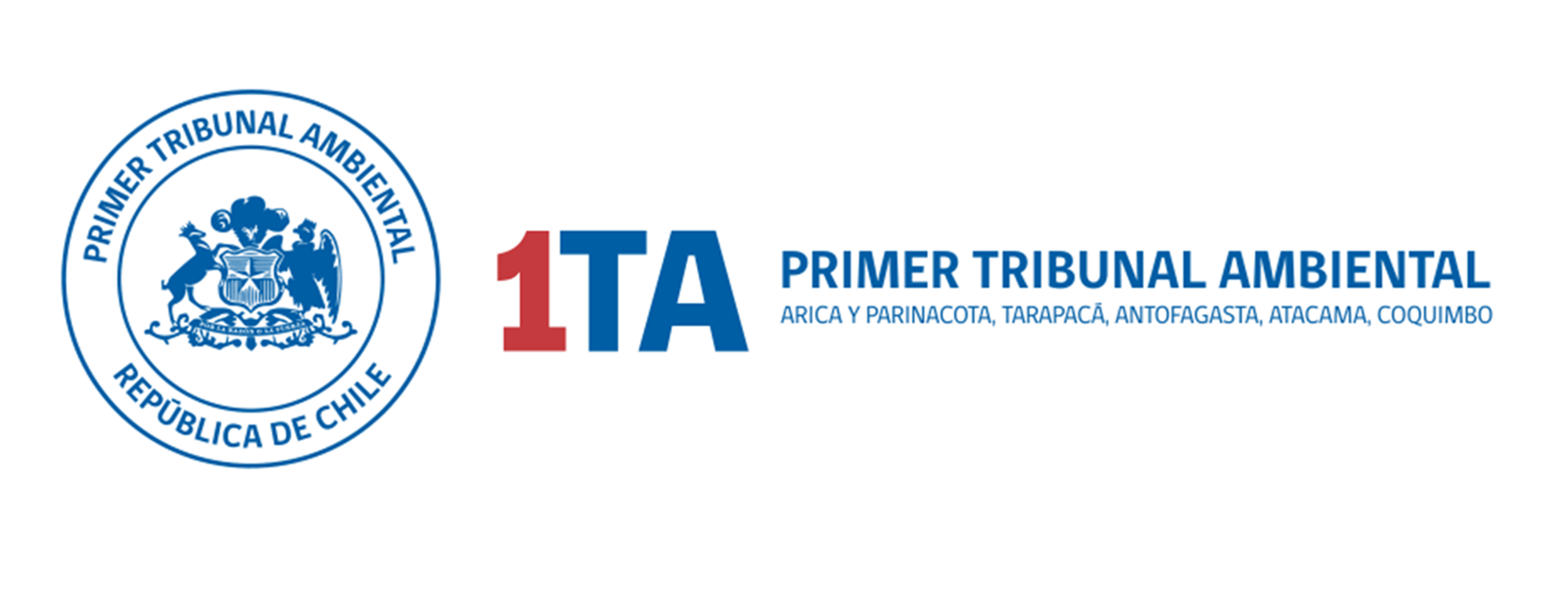 Año 2018 / Individualización Causas en Cuencas
MM US$ 3.035,02
Inversión Asociada
Demandas
D-2
S-11
22 Causas 
Año 2018
D-2 Mamiña
MM US$ 850,00*
S-4
S-7
Reclamaciones
R-3|R-11
R-3|R-11 Llamara
MM US$ 1.033,00 *
MM US$ 1.000,00
R-4 Interchile
R-14
MM US$ 1.450,00
R-5|R-6 Pascua Lama
R-13
MM US$ 72,00
R-7|R-8|R-9|R-10 Guacolda
R-12
MM US$ 0,01
R-12 Maldita Barra
MM US$ 43,00
R-13 Puerto Antofagasta
MM US$ 300,00
R-14 Ruta Del Loa
S-6|S-9
Solicitudes
S-3|S-10 Pascua Lama
MM US$ 1.450,00*
MM US$ 60,00
S-4 Pampa Puno
MM US$ 100,00
S-6|S-9 Pedernales
S-8
S-7 Llamara
MM US$ 1.033,00*
R-7|R-8|R-9|R-10
MM US$ 10,00
S-8 Caserones
S-3|S-10
MM US$ 0,01
S-11 Peninsula Cavancha
S-5
R-5|R-6
Consultas
S-5 Pascua Lama
MM US$ 1.450,00*
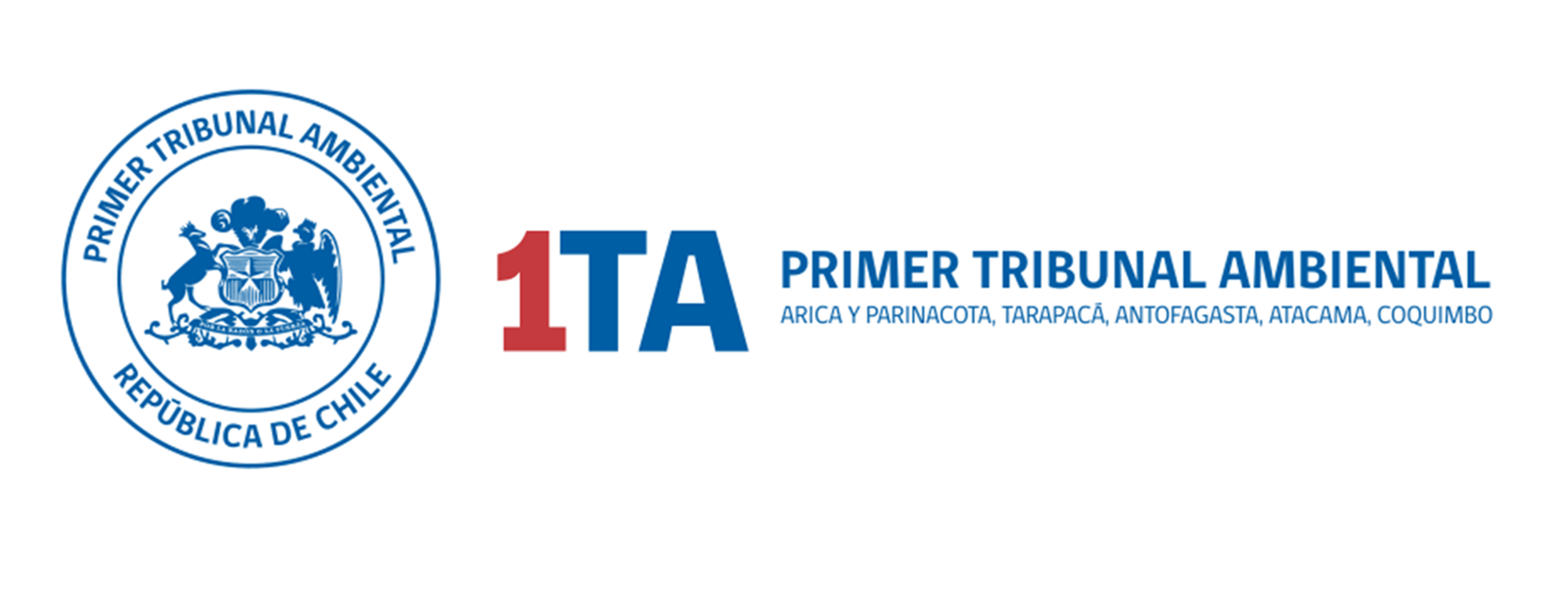 R-4
*El monto es contabilizado solo una vez
Año 2019 / Individualización Causas en Cuencas
MM US$ 5.841,3
Inversión Asociada
Demandas
D-3 Pascua Lama
R-30|R-31
R-22
MM US$ 1.450,00*
22 Causas 
Año 2019
D-4 Candelaria
R-25
R-15
MM US$ 560,00
Solicitudes
R-21
S-12 Mejillones (Gaviotín Chico)
MM US$ 0,01
R-27
Reclamaciones
S-12
R-29
R-15 El Boro
MM US$ 2,28
R-17|R-18|R-19
MM US$ 15,76
R-16 Kozan
MM US$ 234,20
R-17|R-18|R-19 Salar de Atacama
MM US$ 38,00
R-20 Combarbalá
MM US$ 1.033,00*
R-21 Llamara
MM US$ 0,01
R-22 Península Cavancha
MM US$ 832,00
R-23 Mantoverde
MM US$ 15,30
R-24 Encon San Felipe
R-23
MM US$ 1.700,00
R-25 Collahuasi
R-16
R-28
MM US$ 650,00
R-26 Bahía Chascos
R-26
D-4
R-32
MM US$ 200,00
R-27 Chiu - Chiu
MM US$ 490,00
R-28 Puerto Viejo
MM US$ 300,00*
R-29 Rutas del Loa
MM US$ 3,78
R-30|R-31 Santa Inés
D-3
MM US$ 650,00*
R-32 Bahía Chascos
MM US$ 1.100,00
R-33 Pelambres
R-20
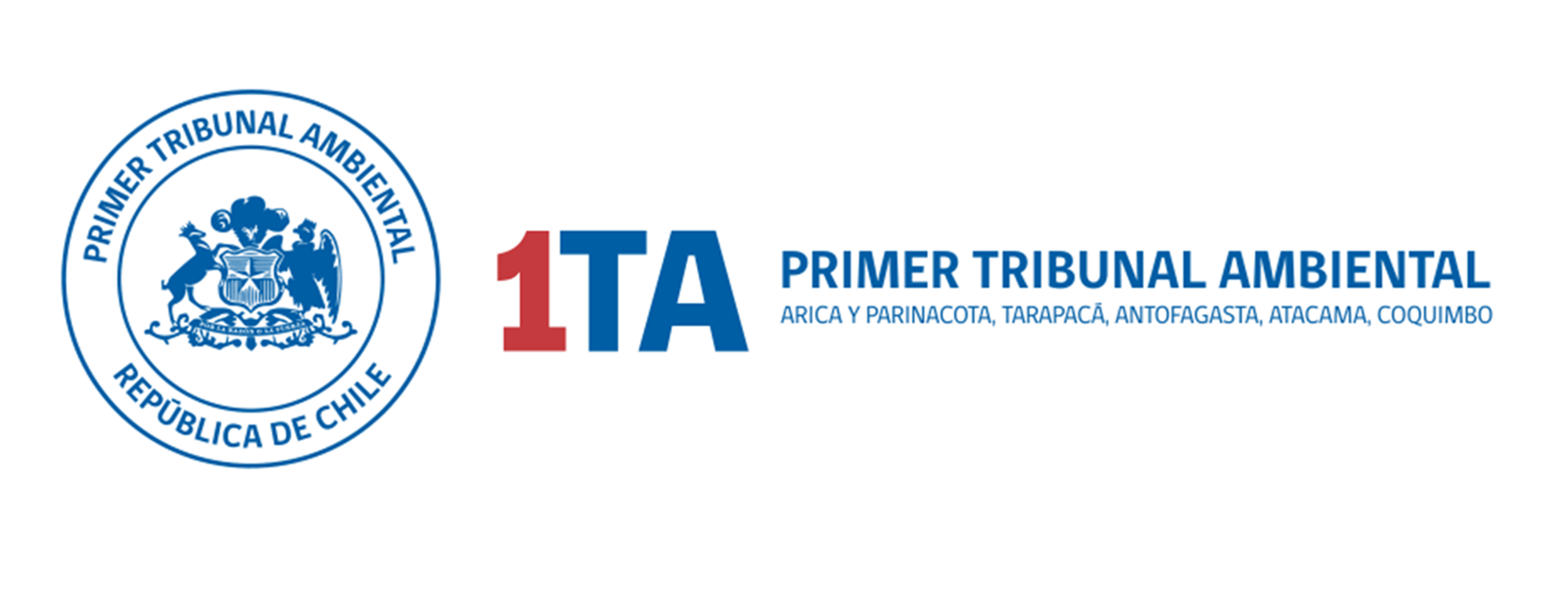 R-33
*El monto es contabilizado solo una vez
R-24
Análisis Temporal de Principales Causas por Región
11,2 años desde presentación de proyecto
MM US$ 1.033,00
S-2|R-3|R-11|R-21 Salar de Llamara
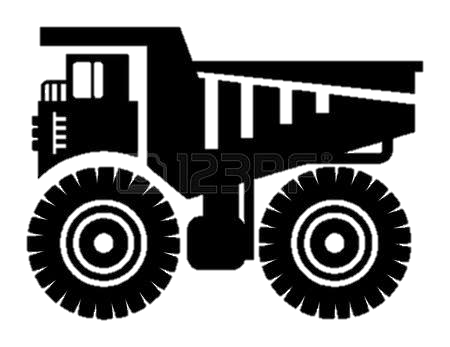 05/08/2008
Presentación de Proyecto
2 año 
9 mes 
16 días
22/03/2019
Ingreso Reclamación R-21 a 1TA
2 año 
0 mes 
15 días
0 año 
7 mes 
28 días
06/06/2016
Formulación de Cargos SMA
20/11/2019
14/11/2008
ICSARA N°1
5 años 
9 mes 
3 días
15/05/2009
Adenda N°1
5,5 años     en procesos
30/06/2009
ICSARA N°2
Ejecución con RCA
06/11/2009
Adenda N°2
4,9% Tiempo
en Primer Tribunal Ambiental
2,78
3,00
15/12/2009
ICSARA N°3
15/07/2010
Adenda N°3
2,04
Años
2,00
01/09/2010
RCA N°890/2010
1,00
0,61
SEIA
SMA
1TA
Total 745 días
Empresa 517 días
Evaluación 228 días
Organismos
Análisis Temporal de Principales Causas por Región
MM US$ 234,20
R-17|R-18|R-19 Salar de Atacama
14,8 años desde presentación de proyecto
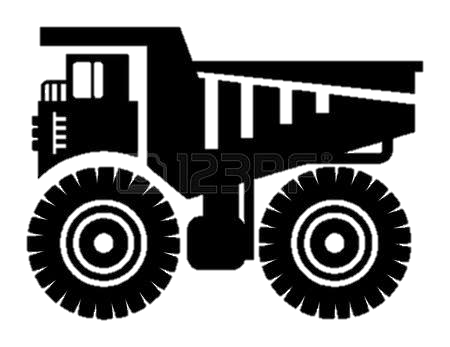 10/01/2005
Presentación de Proyecto
30/01/2019
Ingreso Reclamación R-17 a 1TA
2 años 
2 mes 
2 días
1 año 
9 mes 
2 días
0 años 
9 mes 
19 días
28/11/2016
Formulación de Cargos SMA
10/03/2005
ICSARA N°1 
6 veces 
suspensión 
de plazo
20/11/2019
10 años 
1 mes 
9 días
4,7 años     en procesos
16/08/2005
Adenda N°1
Ejecución con RCA
21/10/2005
Suspensión
4,7% Tiempo
en Primer Tribunal Ambiental
03/02/2006
Adenda N°2
3,00
08/03/2006
Suspensión
2,16
04/09/2006
Adenda N°3
Años
2,00
1,75
19/10/2006
RCA N°226/2006
1,00
0,75
SEIA
SMA
1TA
Total 637 días
Empresa 432 días
Evaluación 205 días
Organismos
Análisis Temporal de Principales Causas por Región
14,9 años desde presentación de proyecto
MM US$ 1.450,00
S-3|S-5|S-10|R-5|R-6|D-3 Pascua Lama
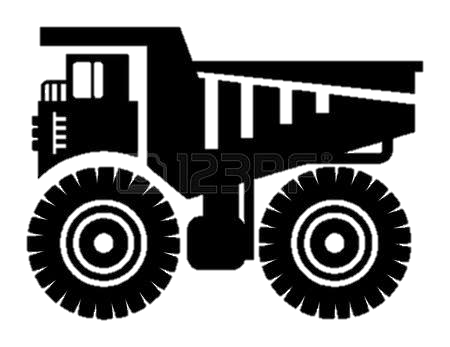 06/12/2004
Presentación de Proyecto
2 años 
9 mes 
12 días
03/02/2018
Ingreso Reclamación R-5 a 1TA
1 año 
9 mes 
2 días
1 años 
9 meses 
16 días
22/04/2015
Formulación de Cargos SMA
09/02/2005
ICSARA N°1
20/11/2019
9 años 
2 meses 
7 días
5,7 años     en procesos
20/04/2005
Adenda N°1
27/05/2005
ICSARA N°2
Ejecución con RCA
10/11/2005
Adenda N°2
11,5% Tiempo
en Primer Tribunal Ambiental
2,77
05/01/2006
ICSARA N°3
3,00
13/01/2006
Adenda N°3
Años
2,00
1,67
15/02/2006
RCA N°024/2006
1,17
1,00
SEIA
SMA
1TA
Total 429 días
Empresa 242 días
Evaluación 187 días
Organismos
Análisis Temporal de Principales Causas por Región
6,21 años    desde presentación de proyecto
MM US$ 2.500,00
R-1 Dominga
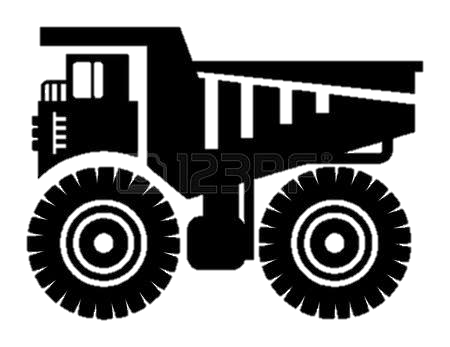 13/09/2013
Presentación de Proyecto
Sentencia Primer Tribunal Ambiental
29/11/2017
Ingreso Reclamación R-1 a 1TA
3 año 
6 mes 
1 días
0 años 
4 meses 
28 días
27/04/2018
23/01/2014
ICSARA N°1
20/11/2019
Casación Corte Suprema
16/05/2018
0 años 
8 meses 
15 días
5,5 años     en procesos
17/10/2014
Adenda N°1
0 años 
1 mes 
16 días
15/01/2015
ICSARA N°2
Ejecución con RCA
03/10/2019
Reingreso
Reclamación R-1 a 1TA
07/01/2016
Adenda N°2
3,50
9,6% Tiempo
en Primer Tribunal Ambiental
07/03/2016
ICSARA N°3
3,00
17/10/2016
Adenda N°3
0,12
Años
2,00
14/03/2017
RCA N°025/2017
Corte Suprema
1,48
1,00
0,41
SEIA
1TA
Total 1.276 días
Empresa 836 días
Evaluación 440 días
Organismos